LANDER UNIVERSITY
FY 2022-2023 
Budget Requests



WAYS & MEANS COMMITTEE
HIGHER EDUCATION SUBCOMMITTEE
REP. GARY SIMRILL, CHAIRMAN
REP. GILDA COBB-HUNTER
REP. KIRKMAN FINLAY
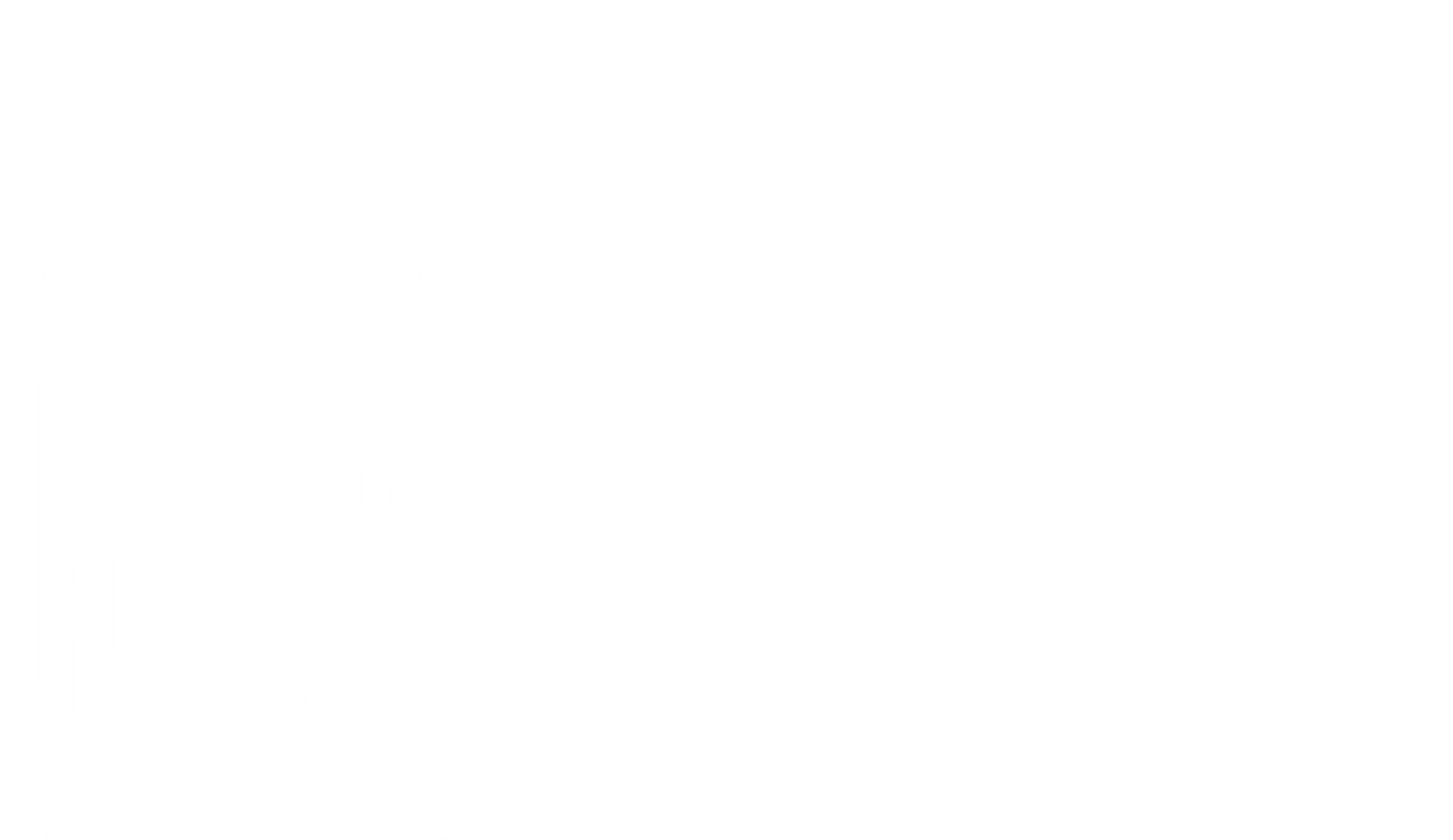 1
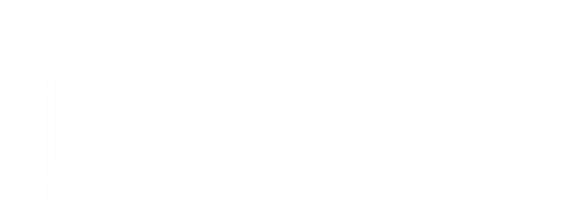 COVID-19 Expenditures
Federal *HEERF I Funding:  $3,710,375 in total
Student Share: $1,768,497
Funds went directly to students by allocating $500 to each student and applying the remainder of the balance equally among Pell Grant recipients.  As a result, Pell recipients received $845 per student.  All funds have been spent.
Institutional Share: $1,768,497
Funds were used to partially reimburse the Housing and Food Service credits issued to students as a result of campus closure.  All funds have been spent.
Strengthening Institutions: $173,381
Funds were used to partially reimburse the Housing and Parking credits issued to students as a result of campus closure.  All funds have been spent.
*Higher Education Emergency Relief Fund (HEERF)
2
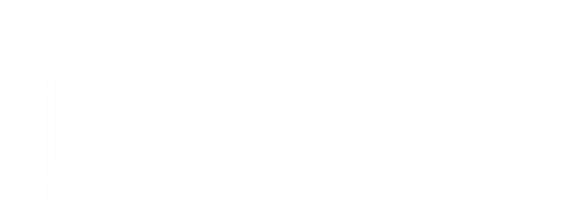 COVID-19 Expenditures
Federal HEERF II Funding:  $5,802,081 in total
Student Share: $1,768,497
Funds went directly to eligible full-time students who received between $250-$1,000, depending on demonstrated financial need. Students with outstanding balances were given the option to electronically consent their affirmation and apply this aid toward their Spring 2021 balance. Any excess between their eligible award and amount due the university was refunded to the student. All funds have been spent.
Institutional Share: $3,798,956
Funds were used to reimburse Housing, Bookstore, Food Service, Camps & Conferences, and Education & General for lost revenue.  Expenditures include social distancing measures, medical supplies/PPE, cost to disinfect public areas, campus safety & operations, IT to include telework, and housing costs associated with closures, reducing occupancy, off-campus quarantines, and tuition discounts.
Strengthening Institutions: $234,628
Funds were used for expenditures related to campus safety & operations.  All funds have been spent.
3
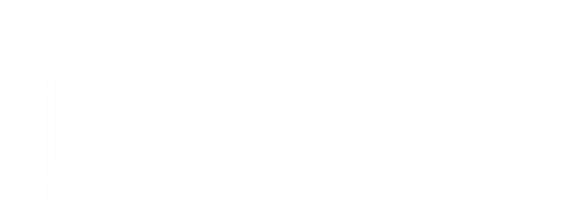 COVID-19 Expenditures
Federal HEERF III Funding:  $10,168,323 in total
Student Share: $4,887,219
Funds went directly to students using the same methodology as the student share of HEERF II, however amounts changed based on the increased allocation.  These emergency grants were distributed in November 2021.
Institutional Share: $4,855,094
Expenditures include social distancing measures, medical supplies/PPE, cost to disinfect public areas, campus safety & operations, IT to include telework, and housing costs associated with closures, reducing occupancy, off-campus quarantines, lost revenue and tuition discounts. Funds have been used to reimburse lost revenue from cancelled summer camps. All funds to be spent by May 14, 2022.
Strengthening Institutions: $426,010
Funds will be used to reimburse expenditures stated above.  All funds to be spent by May 14, 2022.
4
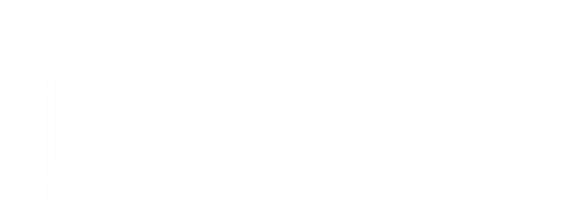 Appropriations History
5
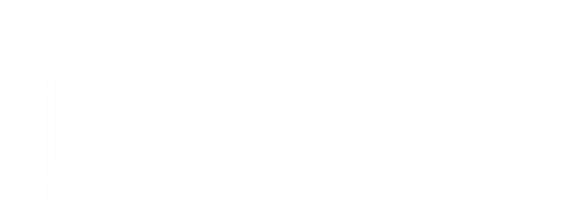 FY22 Projected Current Revenue
Total: $104,778,974
6
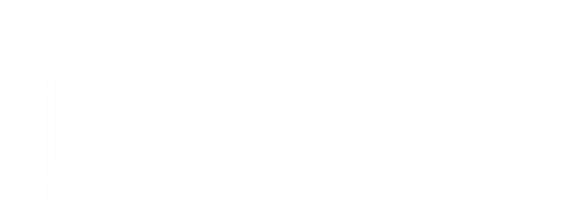 FY22 Projected Current Expenses
Total: $104,778,974
7
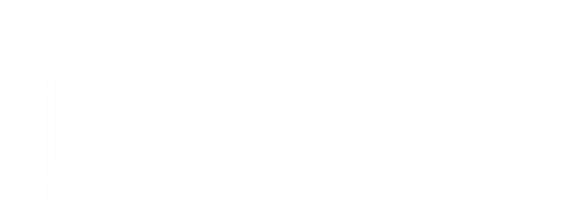 Recurring Request
8
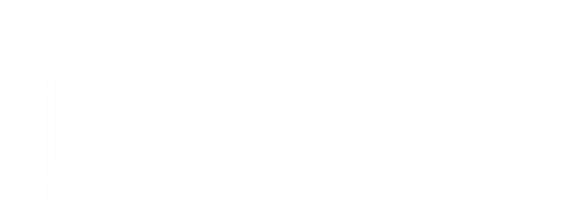 Recurring Request
9
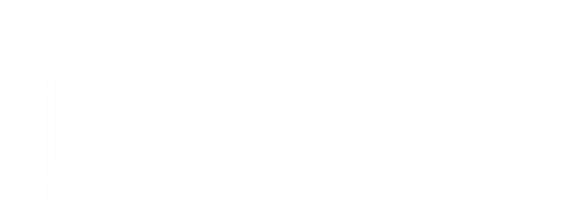 Non-Recurring Request
10
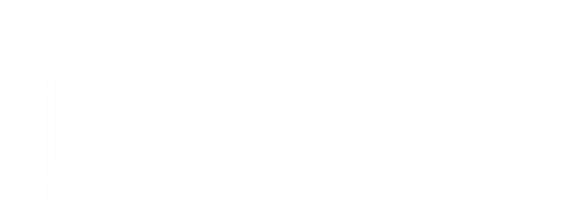 Capital Request
11
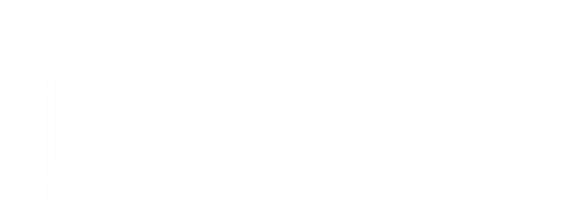 Capital Request
12
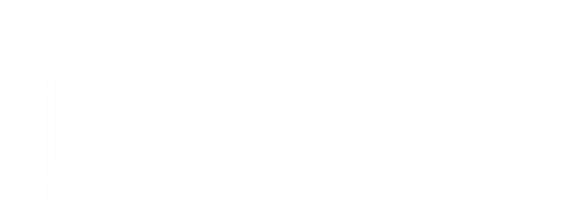 Other Funds Requests
13
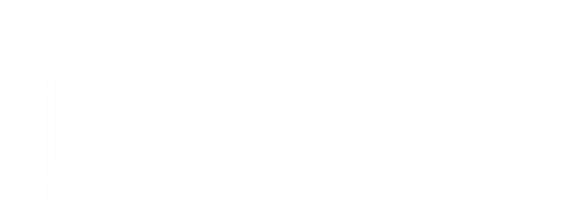 Federal Fund Request
Lander University is not requesting an increase or decrease in Federal Fund authorization.
14
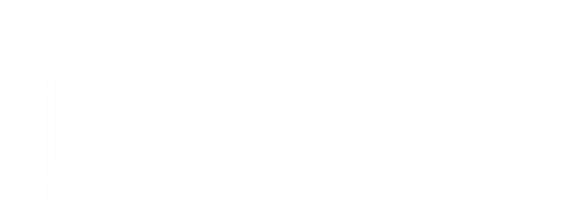 FTE Request
15
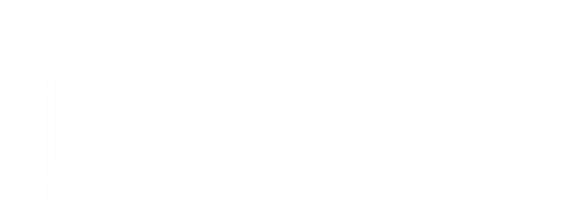 Provisos
SECTION 18 - H210 - LANDER UNIVERSITY
     18.1.      (LU: Lander Fund Repurpose)  Funds remaining of the $3,313,400 appropriated in Act No. 92 of 2019, Section 2, Item (9) to Lander University - Roof Replacements shall be redirected to be used for campus renovations and improvements.  Unexpended funds may be carried forward to be expended for the same purpose.
As of this presentation, all the redirected funds from the Roof Replacement project have been drawn.  The University would like to DELETE proviso 18.1.
16
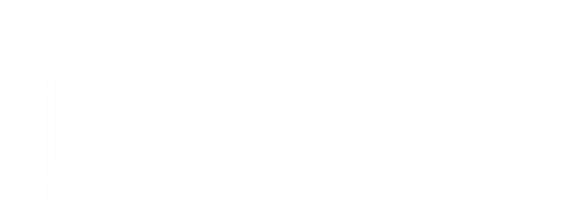 Appendix
17
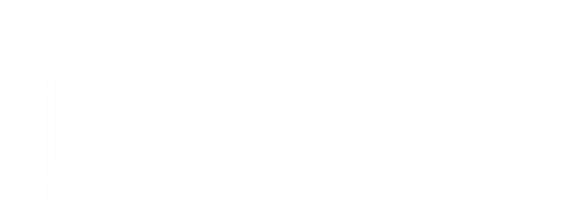 Student Enrollment
In the past six years, Lander University has experienced 42.1% growth in headcount and 38.7% growth in FTEs.
18
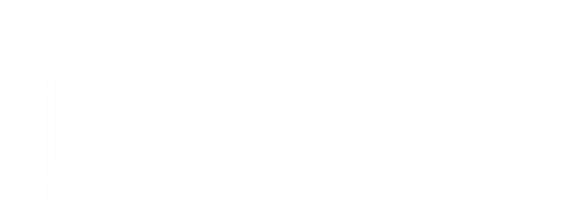 Student Enrollment
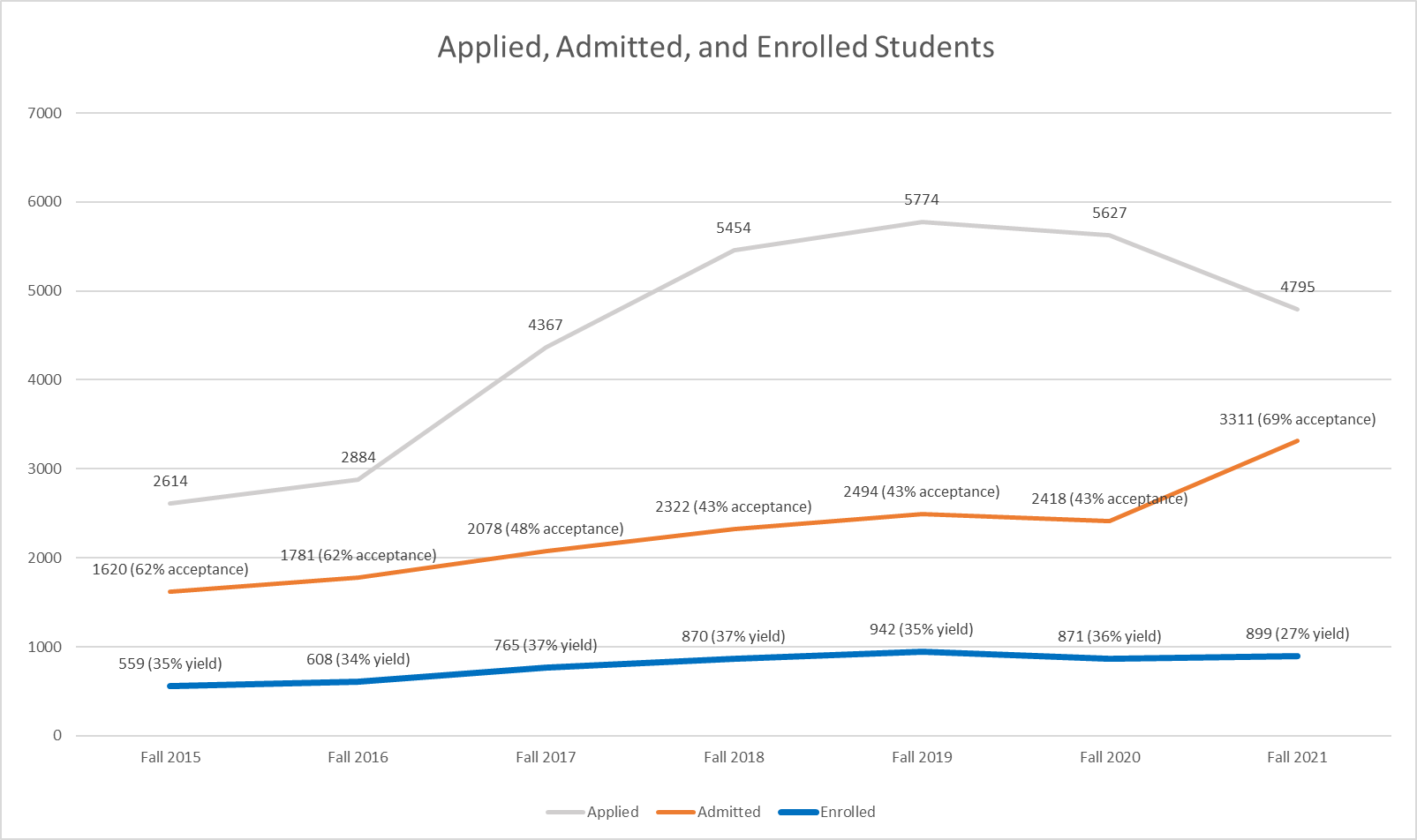 19
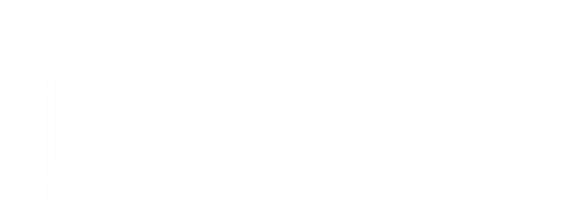 Minority Enrollment
20
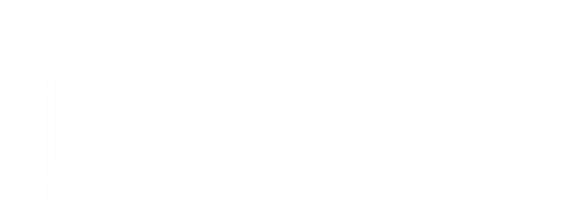 In-State vs. Out-of-State Students
21
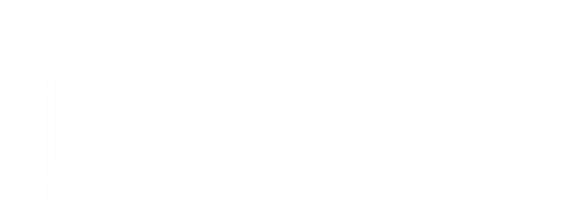 Graduation Data
70% of students have graduated in 6 years at Lander or another institution.
22
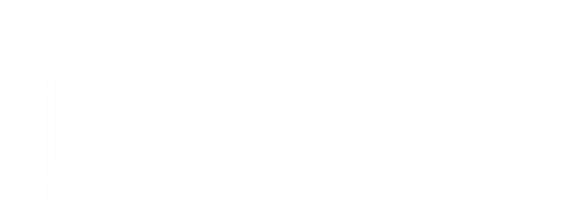 Tuition & Fees per Semester
FY21-FY22 Increase:
0.00%
FY18-FY19 Increase:
0.00%
FY20-FY21 Increase:
0.00%
FY19-FY20 Increase:
0.00%
Lander University is committed to keeping the cost of education as low as possible.  Tuition has been flat for the past six years.  Tuition and General Fees have been flat for the past five years.  At the University’s September 2021 Board of Trustee meeting, the Board voted to keep Tuition and General Fees flat for another year – FY22-FY23!
23
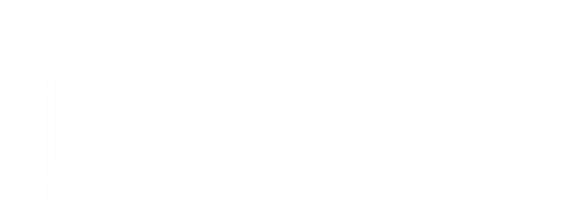 Tuition & Fees per Semester
2021-2022 Full-Time Undergraduate Tuition & Fee Schedule 
per semester
24
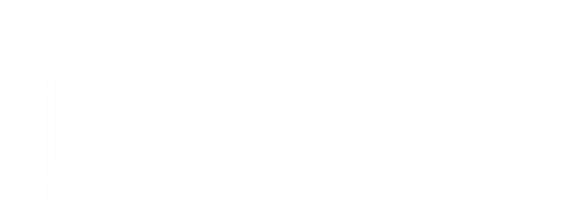 Tuition & Fees per Semester
2021-2022 Graduate      
Tuition & Fee Schedule 
per semester
25
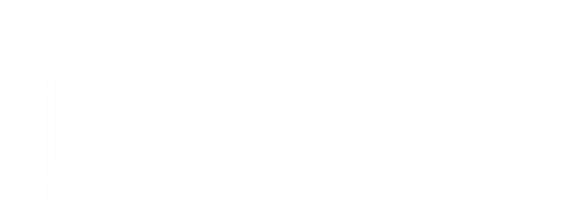 Scholarships & Grants
2020-2021
Undergraduate
26
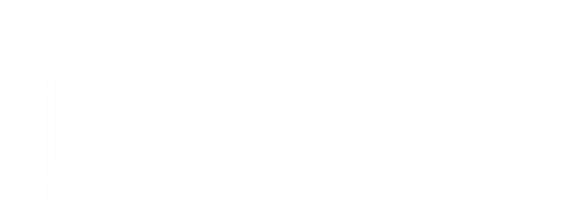 Outstanding Debt
27
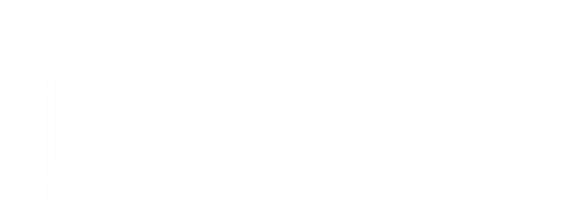 Employees
Lander University has 662 employees with a salary expense of $30,153,746 as of 12/8/2021:

177 Full-Time Faculty
120 Part-Time & Adjunct Faculty
310 Full-Time Staff 
55 Temporary Staff
     662 Employees
28
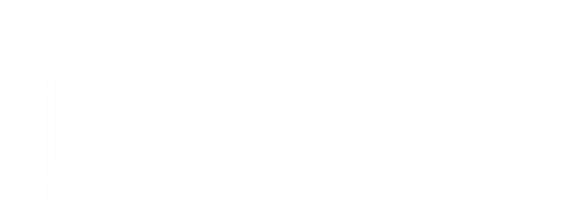 Employees
29
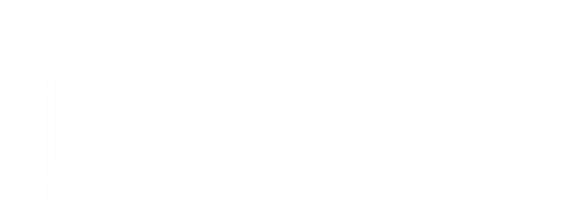 4% Tuition Waivers & Abatements
R = Resident
NR = Non-Resident
* While preparing this year’s information, an error was discovered in prior years’ reporting.  This chart has been corrected.
30
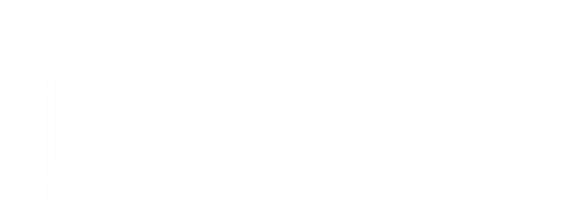 4% Tuition Waivers & Abatements
1)   Calculation Method Used to Determine the Abatement Amount Awarded to Students:
For this item, please report your institutional policies used in awarding students abatements/waivers under each of the three sections of SC Code of Laws 59-112-70.
 
Report policies pursuant to 59-112-70 (A)
Students who receive the minimum scholarship required to generate an abatement ($250/term) are granted an abatement for a portion of their out-of-state charges for that term up to 100%.  Students attending summer school are automatically granted an abatement if they received a scholarship the prior spring term.
 
Report policies pursuant to 59-112-70(B)
Students who qualify for an abatement under a “Sister State” agreement are granted an abatement for 100% of their out-of-state fees.
 
Report policies pursuant to 59-112-70(C)
Students who attend Lander under a tuition exchange agreement do not pay fees to Lander and therefore, there are no fees to abate.

Report Total Number of Students Who Received Education Fee Waivers pursuant to SC Code of Laws 59-101-620 which applies to Undergraduate Students.
31
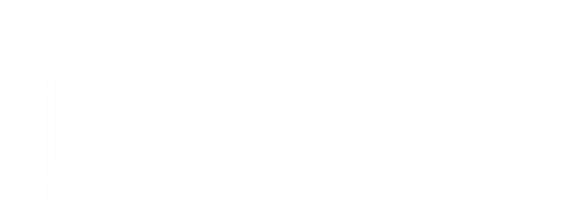 Capital Projects
32
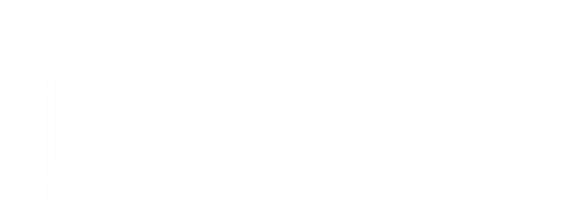 Maintenance
33
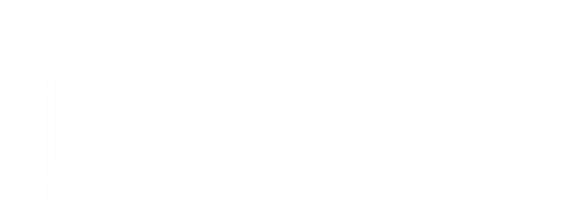 Maintenance
Lander University’s campus is beautiful!  It is regularly maintained and an annual maintenance plan is consistently followed.

The University defines critical maintenance as maintenance items relating to facilities necessary to maintain full utility of the facilities which have been postponed due to a lack of funding or other contributing factors.

The University has a critical maintenance plan.  Under this plan, the University has been addressing the most critical issues as time and funding permit.  The critical maintenance funds appropriated by the General Assembly have been essential in addressing these needs.

Current critical maintenance projects include modernization and update of elevators, pool renovation and pavilion construction, intramural field renovation, Lander Uptown renovation/HVAC upgrade, parking lot and sidewalk repairs, enrollment services revitalization, and post office relocation.

It would cost $10,603,287 to get University Education & General facilities to an 80% condition.
34
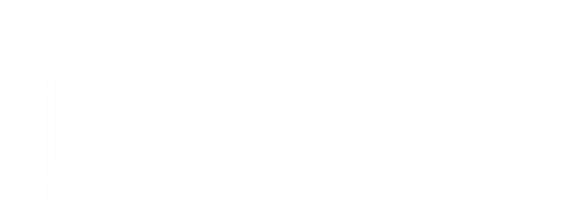 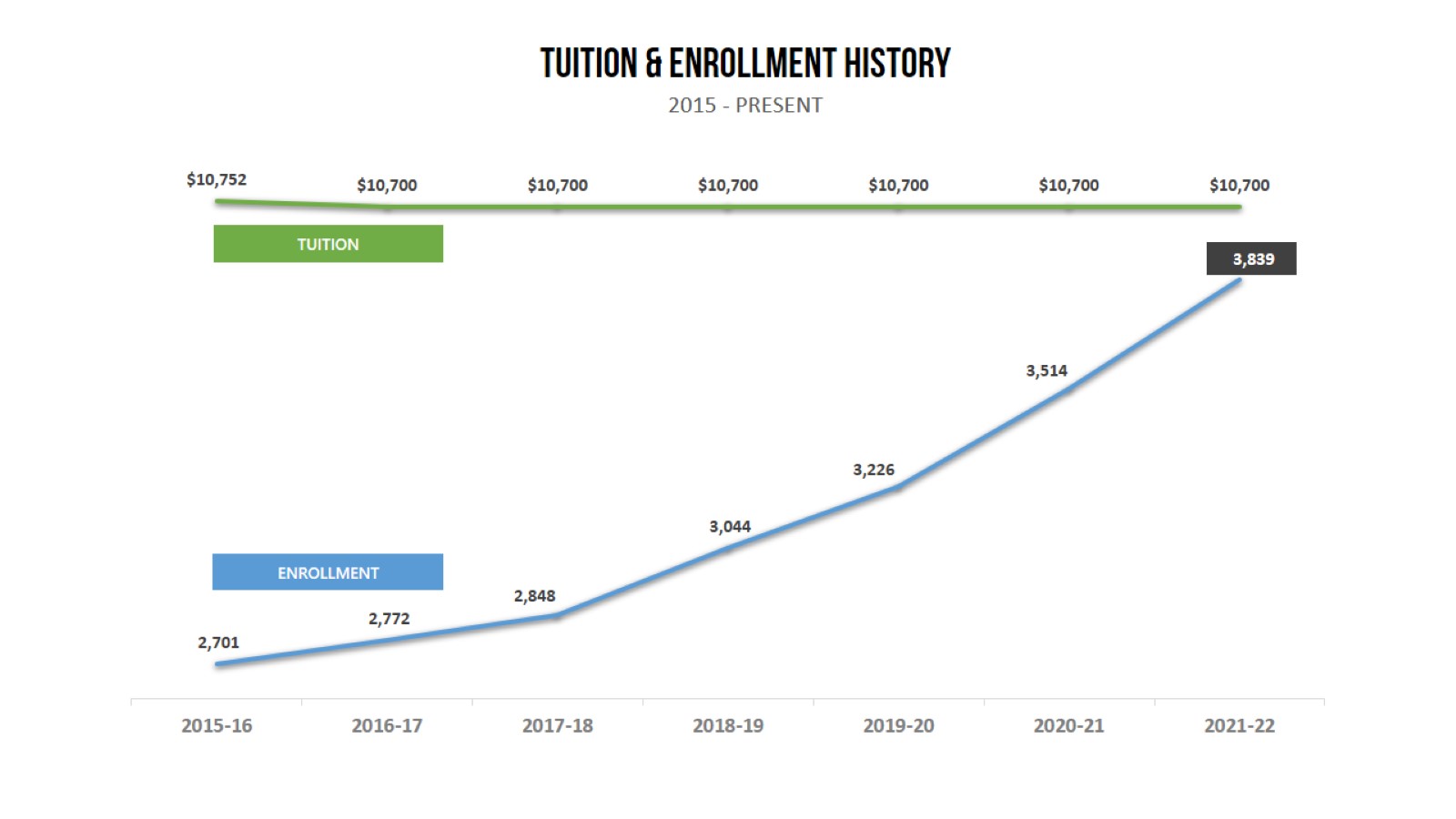 35